Financial Status and proposed Budget for 2019
References: C-2 Agenda item 5.1 and 5.3
C-2, London, United Kingdom, 9 – 11 October 2018
Revised regulations (CL 26/2018 refers):
New IHO Resolution on the procedure for considering the annual Financial Statement and the forthcoming Budget Estimate and Work Programme adopted:

Annual Financial Statement and Associated Recommendations for previous year:
Secretary-General met with the Chairs of the Finance Committee and of the Council, the external auditor to review the 2017 year’s financial statement and any associated recommendations in April 2018.
Secretary-General forwarded Financial statement for 2017 and associated recommendations of the Chairs of the Finance Committee and of the Council to the Council Members for approval (CCL 02/2018 refers).
Member States were informed about Council Members Approval through Part 2 of the Annual Report (CL 41/2018 refers)
C-2, London, United Kingdom, 9 – 11 October 2018
Revised regulations (CL 26/2018 refers):
New IHO Resolution on the Procedure for considering the annual Financial Statement and the forthcoming Budget Estimate and Work Programme adopted:

Annual Financial Statement and Associated Recommendations for previous year:
budget estimates and the associated annual work programme for each forthcoming year shall be provided by the Secretary-General 2 months prior to the Council meeting and included in the agenda (C-2 5.3 Proposed Budget for 2019 refers).
Secretary-General submitted the budget estimates for the following financial year to the Members of the Finance Committee by correspondence for their information.
C-2, London, United Kingdom, 9 – 11 October 2018
FINANCIAL STATUS – Income (Sept. 2018)
Contributions for the year
The recovery of contributions, with a percentage of 85,65%, is higher than last year (81.18%) and higher than the average on the last 5 years (80.87%).  

Outstanding Contributions
Payment of outstanding contributions: 268 096€ were received in 2018 which is 8,55% of the 2017 contributions.
3 Member States have not settled their outstanding 2017 contributions.
Syria have not paid their contributions for 2016 and 2017, and is now suspended.
Advance payment received from altogether 15 Member States.
C-2, London, United Kingdom, 9 – 11 October 2018
FINANCIAL STATUS – Expenditure (Sept. 2018)
C-2, London, United Kingdom, 9 – 11 October 2018
FINANCIAL STATUS – Expenditure (Sept. 2018)
74 %
C-2, London, United Kingdom, 9 – 11 October 2018
FINANCIAL STATUS – Expenditure (Sept. 2018)
5%
10%
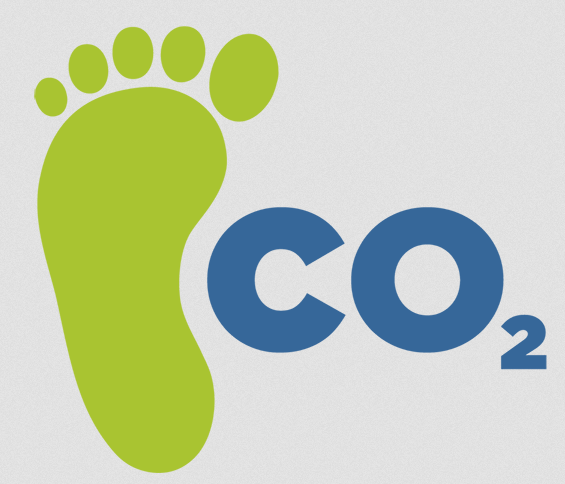 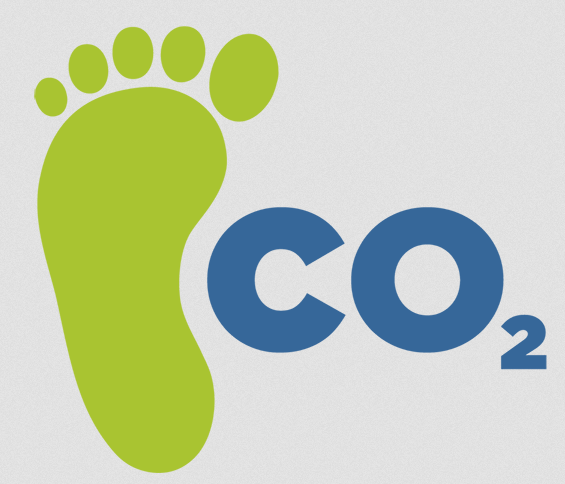 C-2, London, United Kingdom, 9 – 11 October 2018
[Speaker Notes: 5% of the operating costs are approx. 30.000]
FINANCIAL STATUS – Expenditure (Sept. 2018)
Global execution of budget expenses
The current end of year surplus for 2018 is estimated to be 171K€, mainly through less expenditure compared with budget on Personnel costs (49K€), Operating costs (118K€) and capital expenditure (4K€).
C-2, London, United Kingdom, 9 – 11 October 2018
Financial status – Financial holdings (Sept. 2018)
Internal Retirement Funds and IHO assets
Assets are deposited on different funds: SMC (0.45%) and CIC (2.55%).

This highlight report of notable matters is followed up by detailed lists to be updated and reviewed by the Secretary General and the Directors every month.
C-2, London, United Kingdom, 9 – 11 October 2018
Revised regulations (CL 26/2018 refers):
New IHO Resolution on the Procedure for considering the annual Financial Statement and the forthcoming Budget Estimate and Work Programme adopted:

Annual Financial Statement and Associated Recommendations for previous year:
budget estimates and the associated annual work programme for each forthcoming year shall be provided by the Secretary-General 2 months prior to the Council meeting and included in the agenda (C-2 5.3 Proposed Budget for 2019 refers).
Secretary-General submitted the budget estimates for the following financial year to the Members of the Finance Committee by correspondence for their information.
C-2, London, United Kingdom, 9 – 11 October 2018
Proposed budget for 2019
The proposed budget estimates for 2019 are based on the second year of the three-year budget estimates approved by the A1.  
Small variations to the approved budget estimates to take into account:
an additional allocation for the exceptional performance bonus for the IHO Secretariat staff according to M-7 (Staff Regulations);
an increase in education grants according to M-7 (Staff Regulations); and
an additional allocation to the Special Project Fund;
These increases are offset by:
an increase in the estimated income due to the recent membership of three new Member States, and
several reductions in administrative costs, based on recent expenditure history.

The budget estimates for 2019 (3,489,724 Euro) remain balanced with an expected budget surplus of about 0.04% (7 shares) of the budget.
C-2, London, United Kingdom, 9 – 11 October 2018